Prevention and management of injuries IN SENIOR Australian rules football
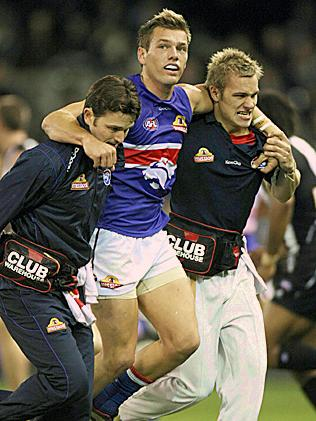 Paul Greco – Physiotherapist
Outline:
Basic Anatomical Terminology
 Injury Classification
 Acute vs. Chronic Injuries 
 Management of Acute Injuries
 Management of Chronic Injuries
 The Role of the Coach/Effective Communication
 Litigation/Negligence
 Injury Prevention Guidelines
 Questions
Basic Anatomical Terminology
Tendon
Muscle
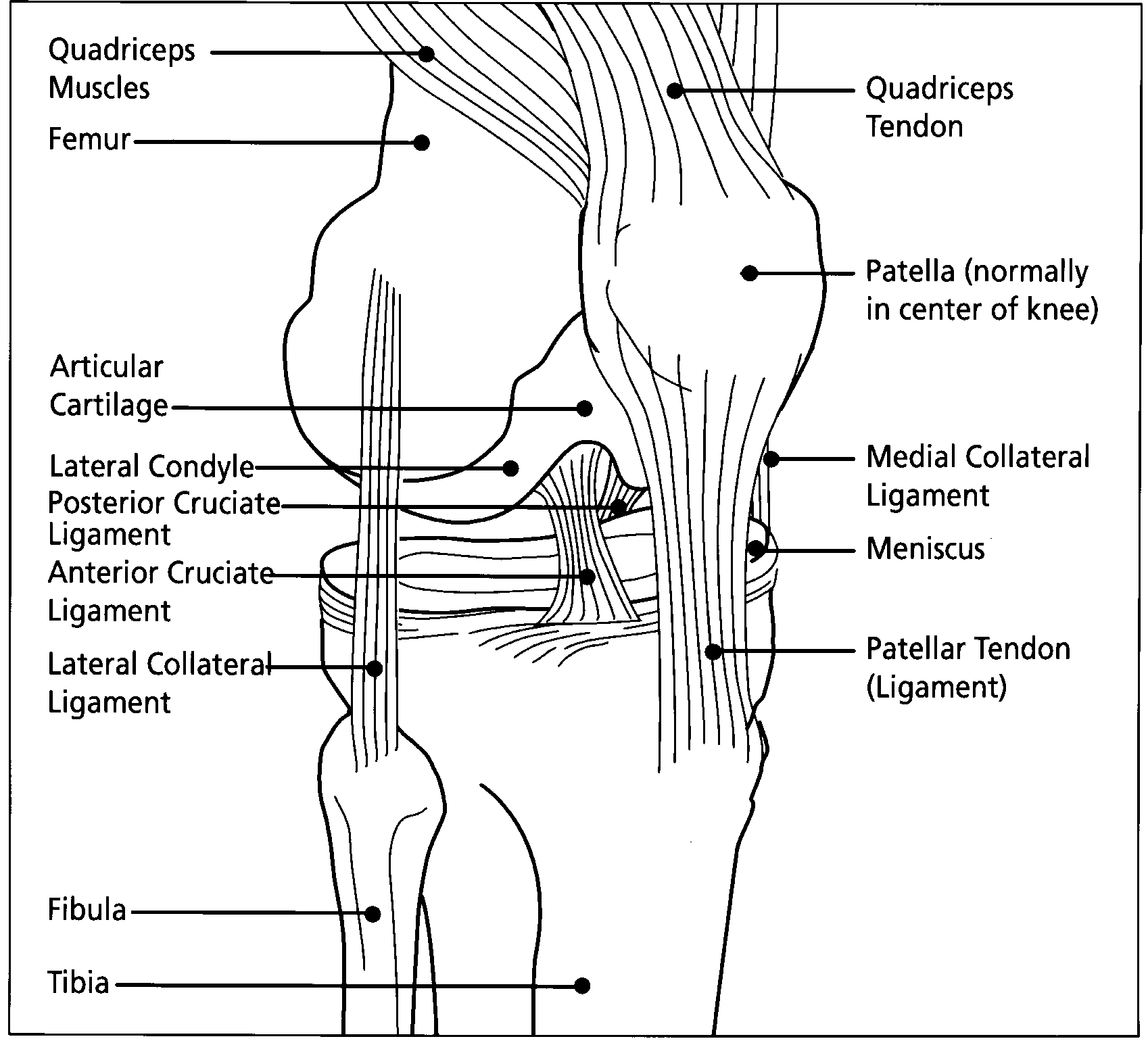 Cartilage
Bone
Ligament
Basic Anatomical Terminology
Bursa
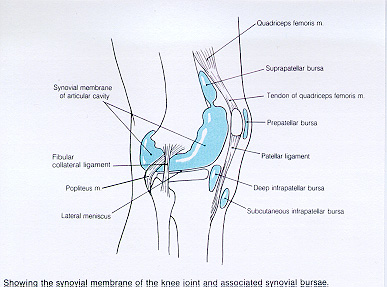 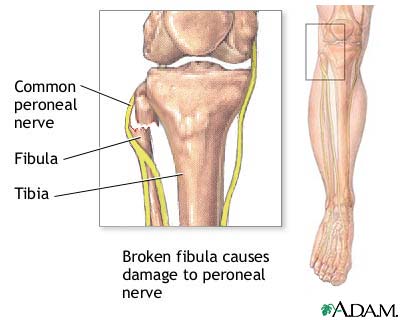 Nerve
Bursa
Bursa
Joint Capsule
Injury Classification
Classically graded 1-3
 Ligaments and muscles most common for ARF
 Fractures different
 displaced
 undisplaced
 comminuted
 transverse
 oblique
 compound
 avulsion
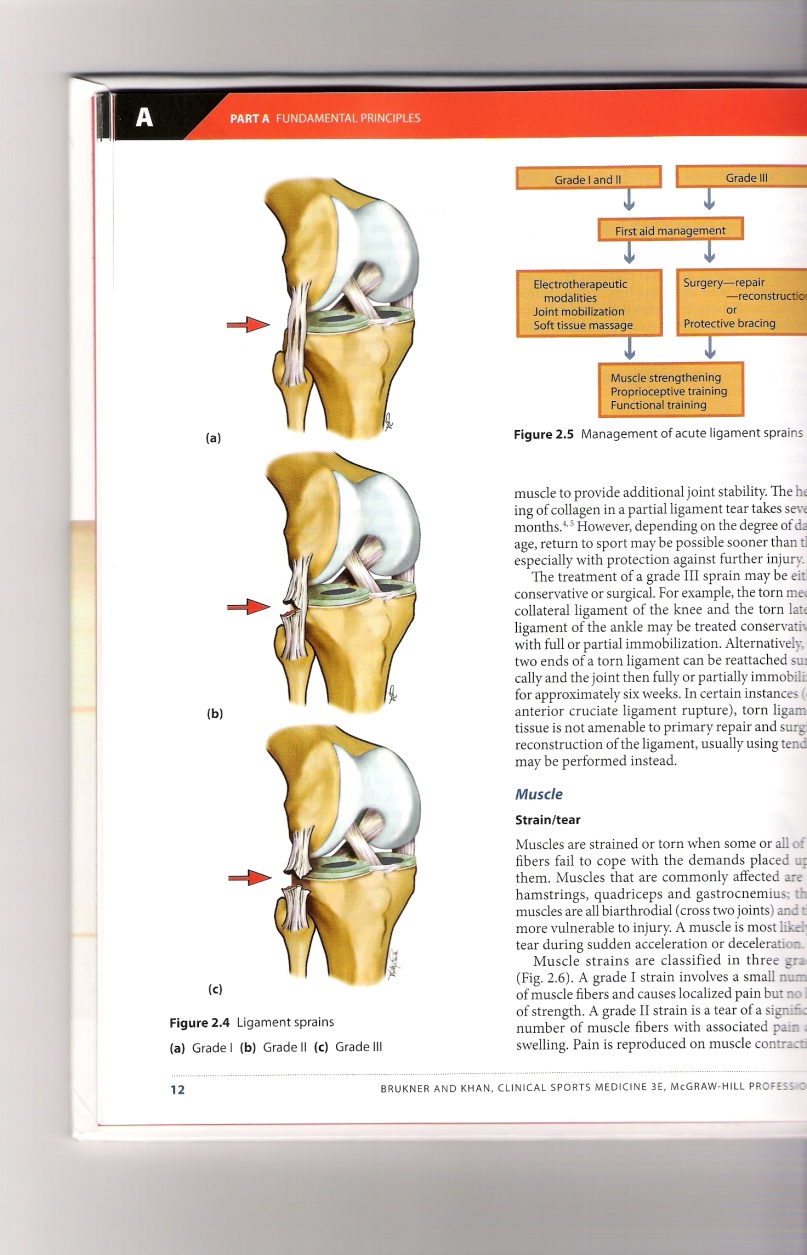 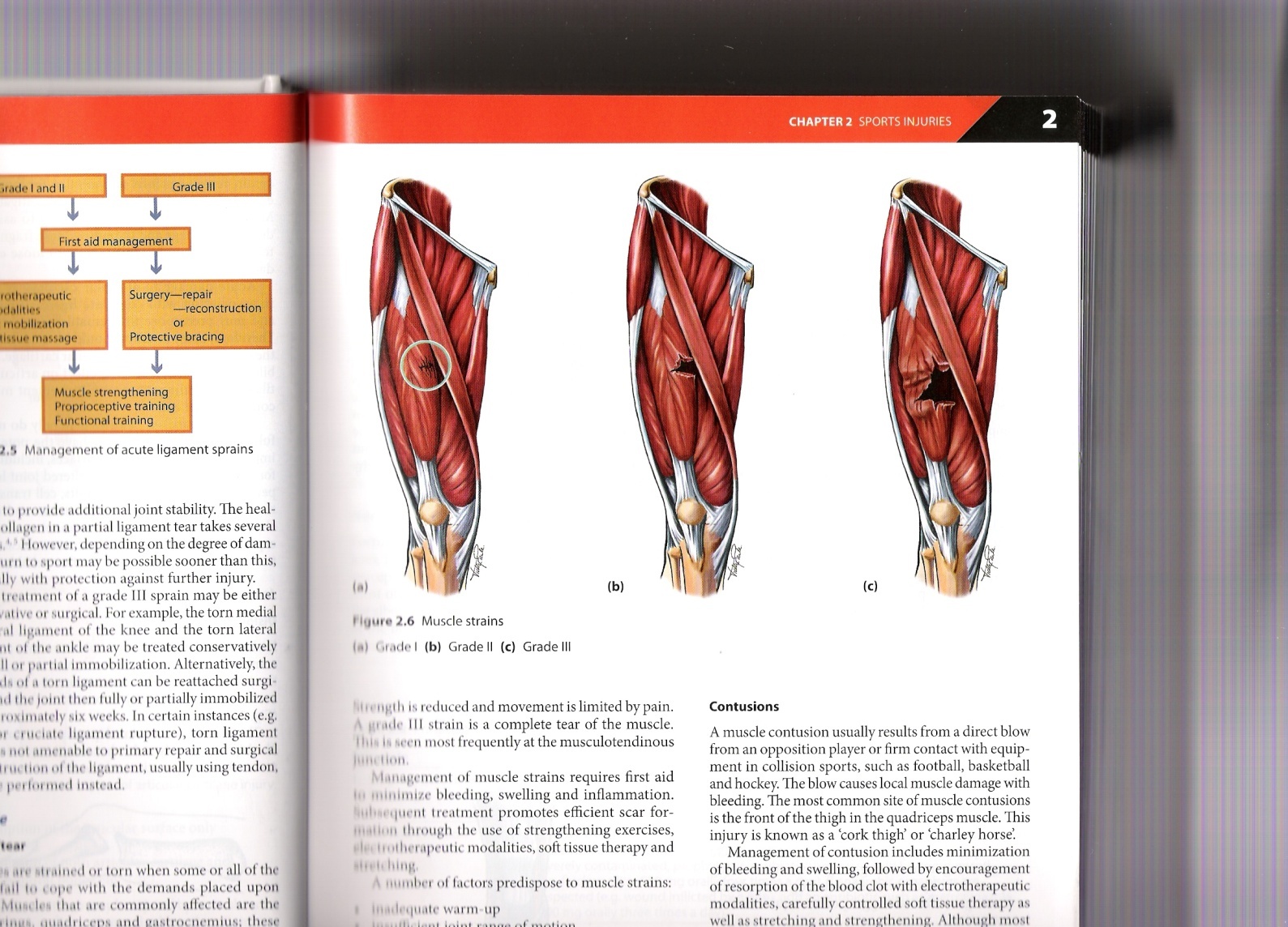 Types of Injuries:
Injuries are either acute or chronic/overuse:
Acute injuries:
Occur from a collision, fall, sudden change in direction
Usually involve immediate cessation of activity
Varying levels of pain
 Need immediate assistance
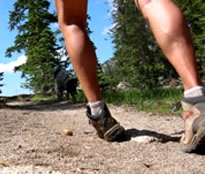 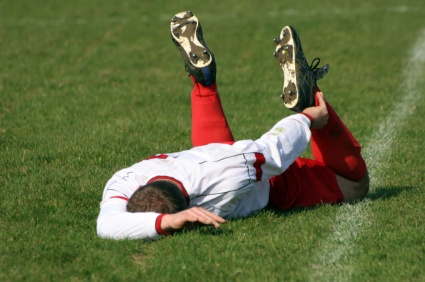 Chronic/Overuse injuries: 
 Gradual onset
 Not related to any one incident
 Periodic decline in game play ability
 Usually associated with low level constant pain
 Hard to manage
 Can last for long periods of time if left unmanaged
WARNING SIGNS:
Decreased running ability
Decreased kicking distance
Generalised decrease in agility
Gait pattern/Resting pain
Common Acute Injuries in ARF:
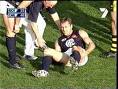 Fractures
Dislocation/Subluxation
Sprain/Tear/Rupture
Contusions/corkies
Lacerations/abrasions
Uncommon - Neuropraxia
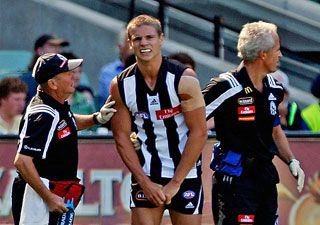 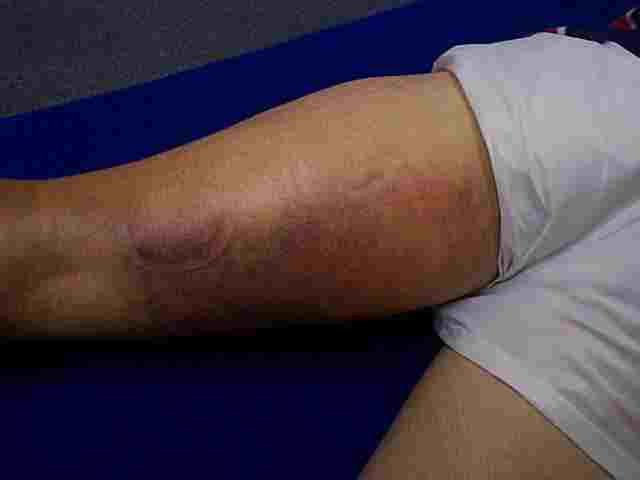 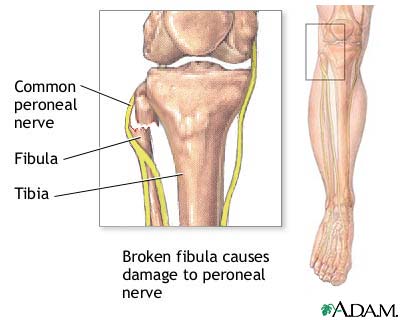 Common Chronic Injuries in ARF:
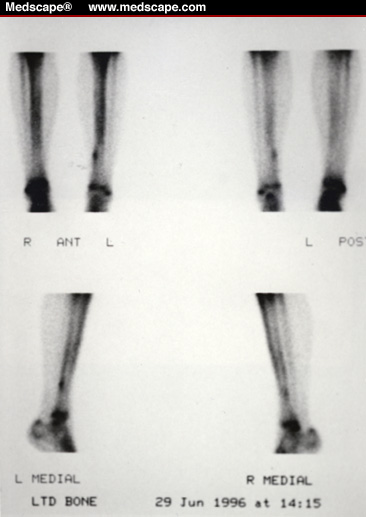 Stress Fracture
Osteitis/Periostitis/Apophysitis
Chondropathy – sore cartilage
Synovitis/Osteoarthritis
Compartment Syndrome
Tendonopathy
Bursitis - uncommon
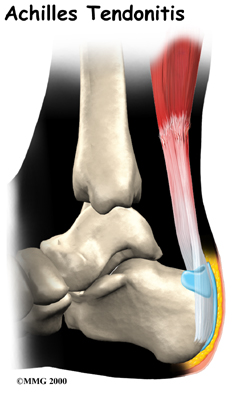 Acute Injury Management:
Stop
 Think 
 Observe
 Plan
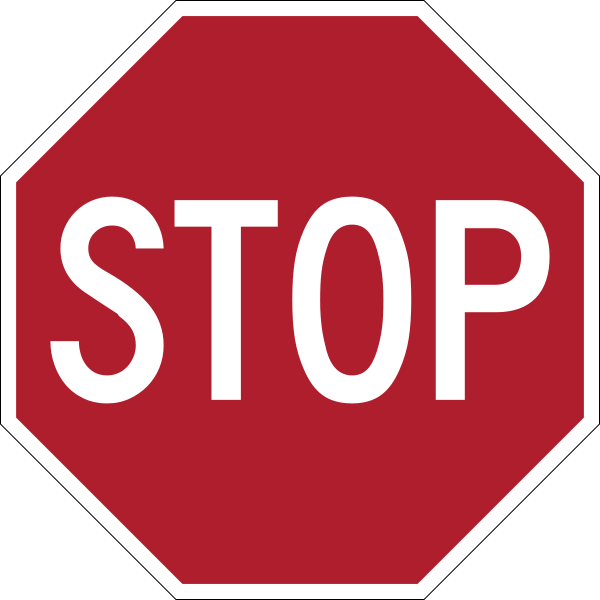 Acute Injury Management:
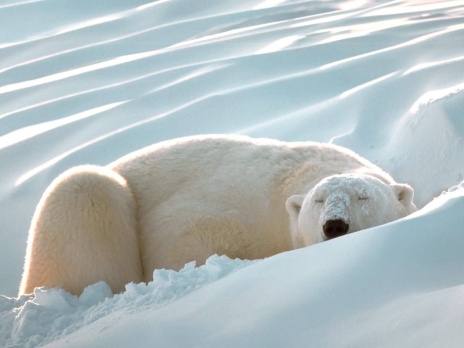 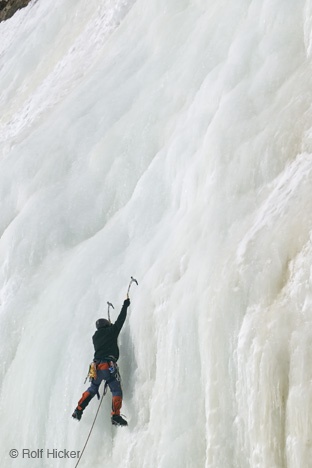 Rest
Ice
Compression
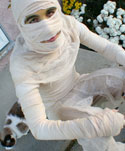 Elevation
Refer on
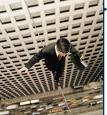 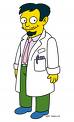 Acute Injury Management:
NO
 Heat
 Alcohol
 Running
 Massage
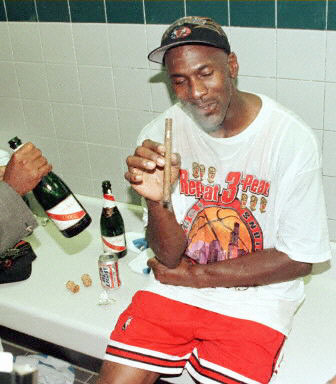 Acute Injury Management:
DRABC
 Danger
 Response
 Airway
 Breathing
 Compressions
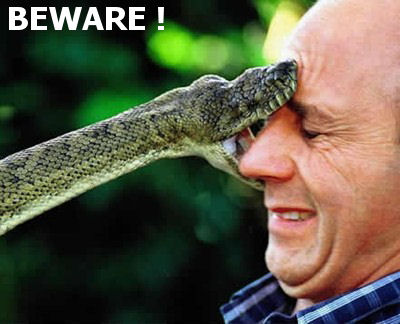 Chronic Injury Management:
MUST BE APPROPRIATELY PLANNED
 Communication more important due to longevity of symptoms
 Modified Training
 Must consider
 Load
 Intensity
 Player position
 Game Time
 Time in Season
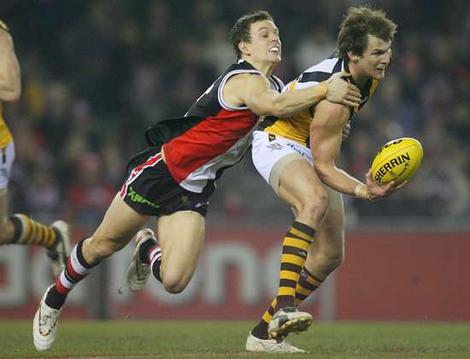 So what do we do?
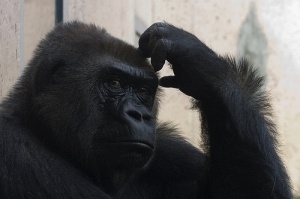 Understand that injuries are not simple
 Communication is the key
 Learn warning signs
 Develop good liaison relationships with health professionals
 Prevention is better than cure
The Role of the Coach
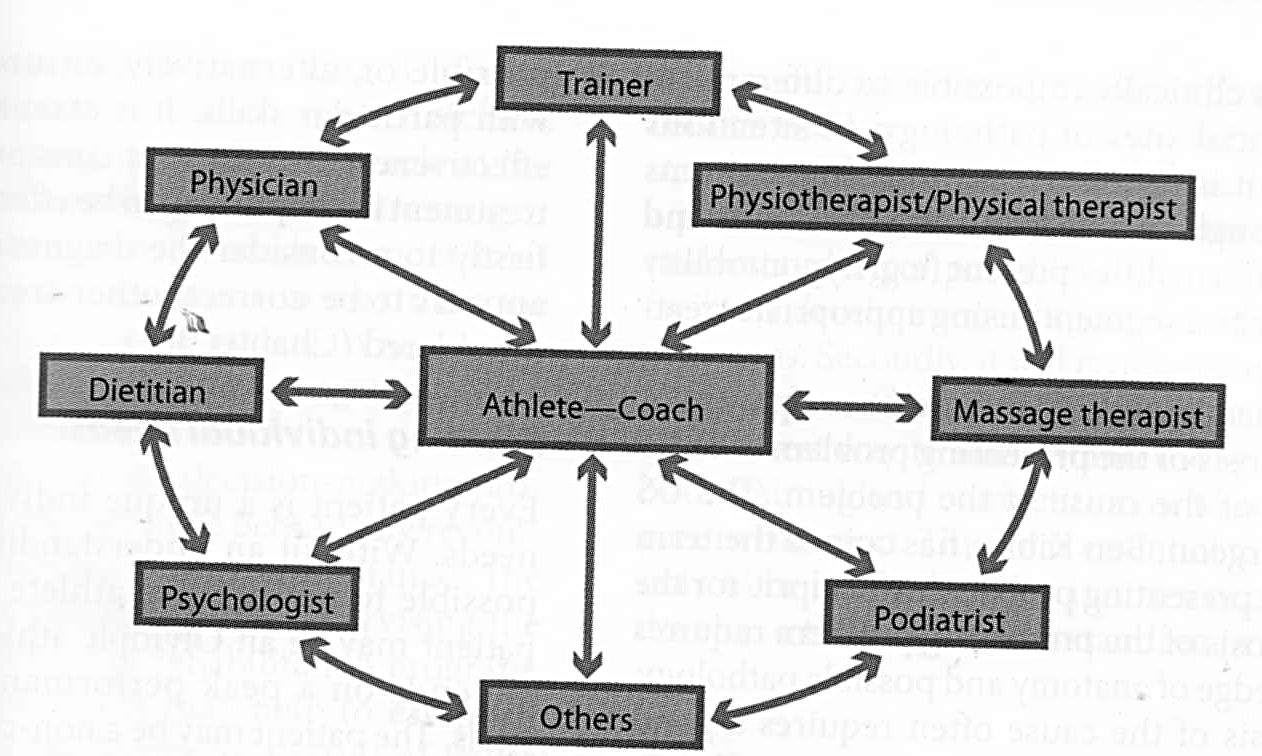 Effective Communicator
 Learn to refer – legal issues
Must consider duty of care
“the legal obligation to take reasonable care to avoid causing harm”. 
Negligence
“the charged placed on the individual who does NOT take reasonable care to avoid causing harm.
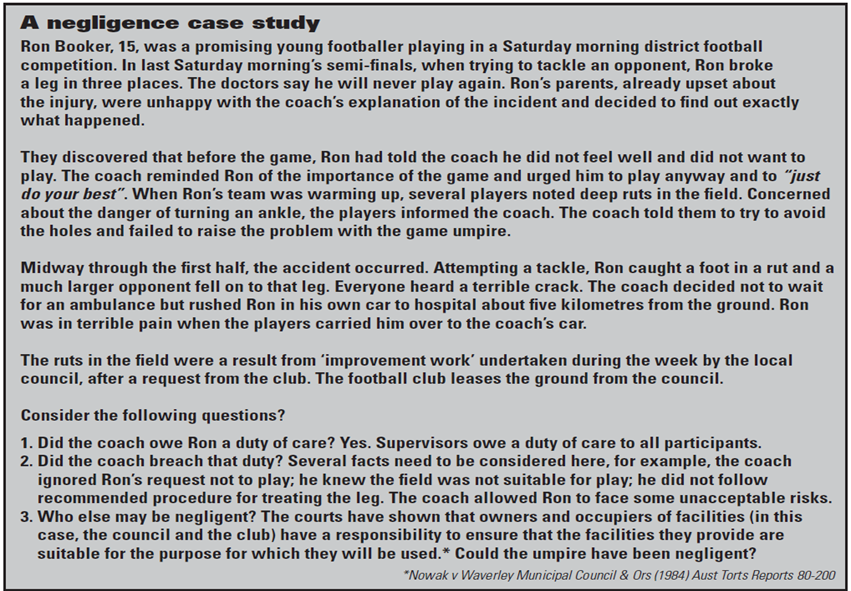 The Role of the Coach
Some suggestions in dealing with injury management:
Delegate an Injury Management Representative (usually fitness coach)
Tread carefully with personal experience
 Liaise with other professionals
 Understand and respect professional advice
Injury Prevention Guidelines:
Screening (resources)
 Warm-up – Cool down
 Stretching – controversial? 
 Taping and bracing
 Protective Equipment
 Appropriate Training 
 Diet and Hydration
 Recovery Techniques
Screening
Specific health risks for senior ARF players (medical vs. musculoskeletal health)
 Pre-season/mid season?
 Correlation of data – time and resources
 Controversial as to reliability of data
 Need professional advice
 All AFL clubs complete several screenings throughout year
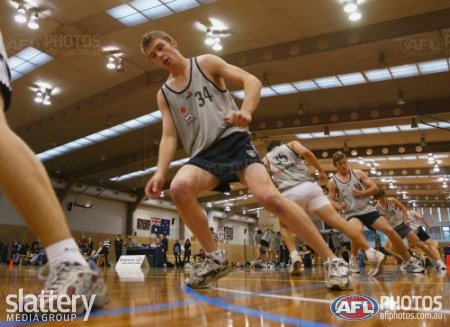 Warm-up and Cool Down:
Generalised increase in blood flow
 Is sport specific – replicate game play at low levels
 Assists with muscle elasticity
 Improves neural firing patterns
 Assists with removal of waste products/helps prevent DOMS
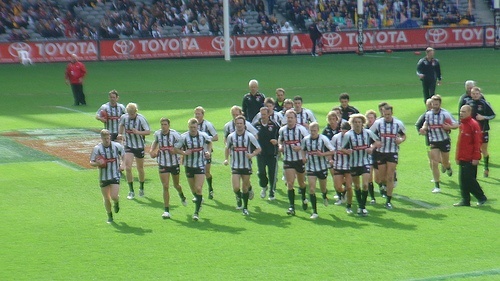 Stretching
Controversial
 Must look at research properly
 Longevity of stretching (Ancient Greeks)
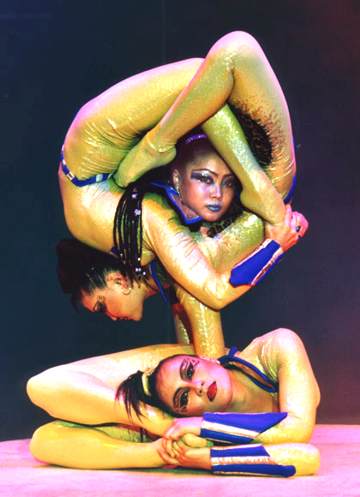 Taping/Bracing
Consider individual – taping vs. bracing
 Not compulsory if no past history
 Both modalities are acceptable
 Ensure appropriate strapping (professional advice)
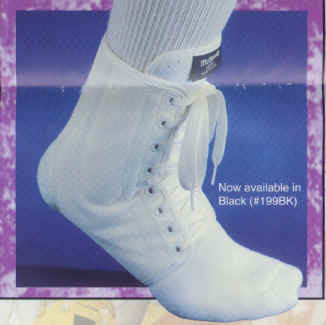 Protective Equipment
Taping (wound dressing) – blood rule 
 Shin guards (ruckmen)
 Hip protectors
 Bubble wrap (following deep corky)
 Mouth Guards
 Thermosplint braces
Helmets
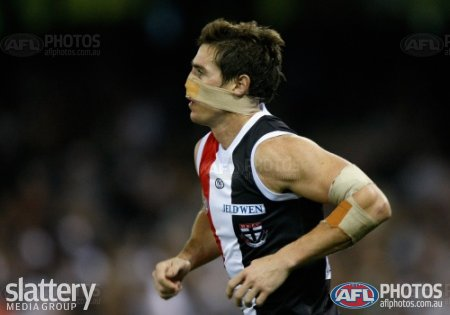 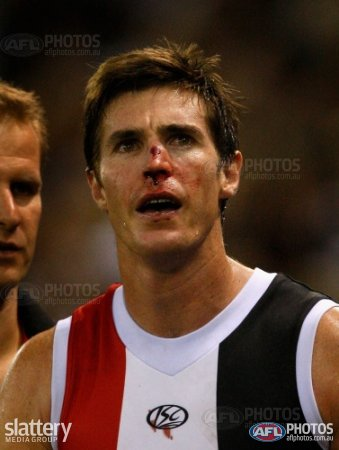 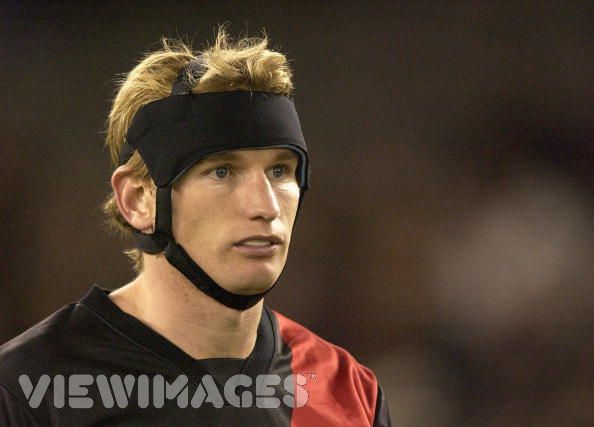 Appropriate Training
Pre Season – training must be specific
 Consider Cross Training
 Ensure different phases (aerobic/endurance/strength/taper etc)
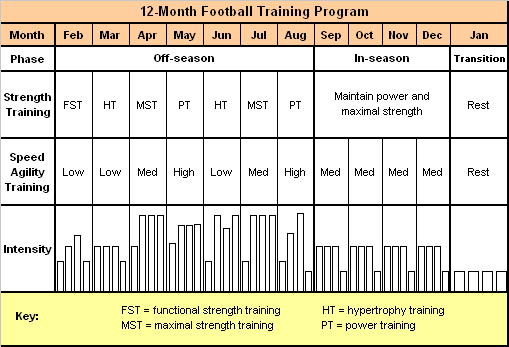 Diet/Hydration
Glycogen Replacement – ensure adequate restoration within 24 hours
 General intake = 7-12 g CHO/kg of BW/day
 High CHO load can ensure quicker recovery in muscle glycogen stores
 Hydration vital
 General guildeline – 1kg lost = 1 litre needed
 Electrolytes more important than expected
Recovery Techniques
Ice baths
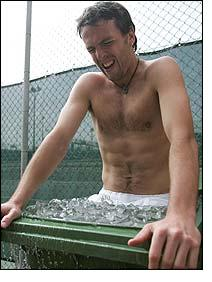 Recovery Swims
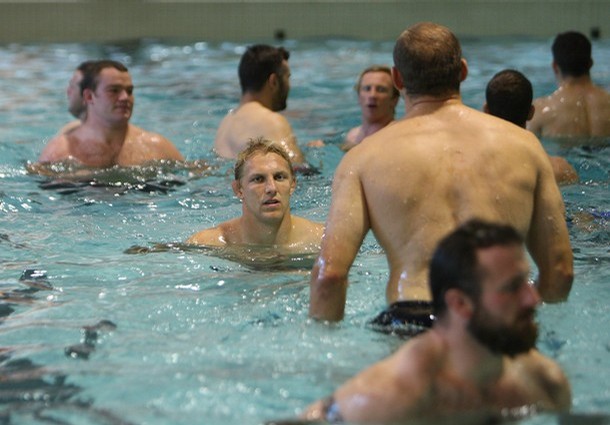 Massage
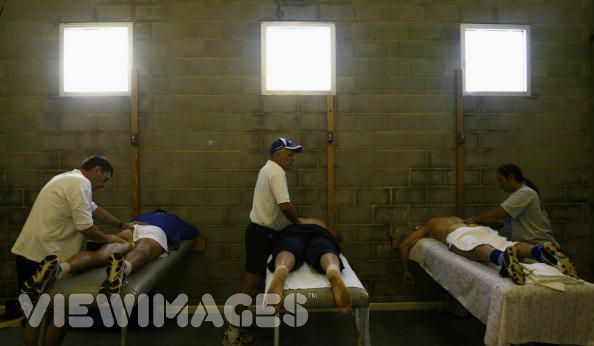 THANK YOU!email:
paul@pinnaclehealthgroup.com.au
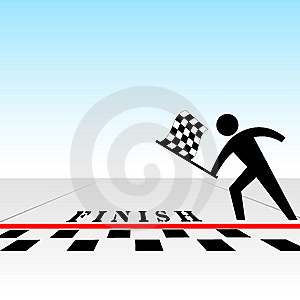